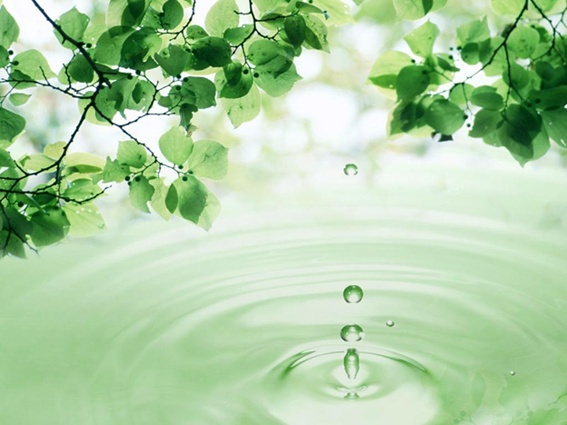 Муниципальное общеобразовательное учреждение
«Тумская средняя общеобразовательная школа №3»

Тестовая работа 
по окружающему миру в 3 классе
на тему:
« Разнообразие и жизнь растений»

УМК «Школа России»

Учитель: Якушенко Кристина Николаевна.
  
2013г.
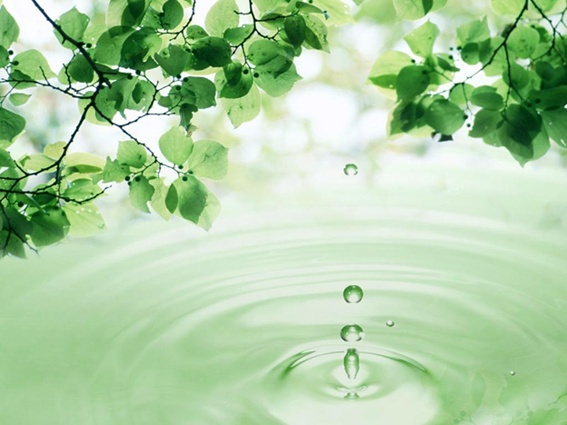 1.Как называется наука о
 растениях?
А) ботаника;
Б) зоология;
в) астрономия.
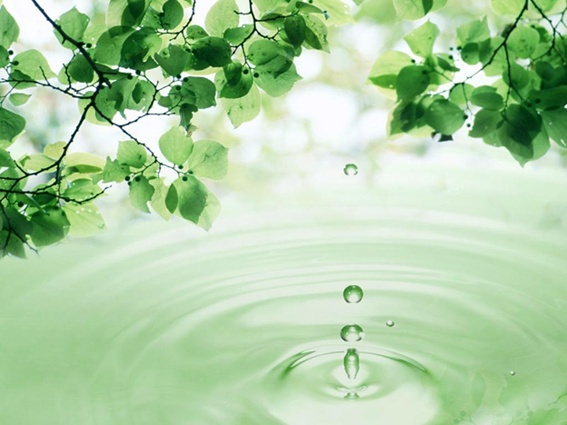 2. Укажи названия  хвойных растений.
А) яблоня, одуванчик, смородина;
Б) ель, сосна, можжевельник.
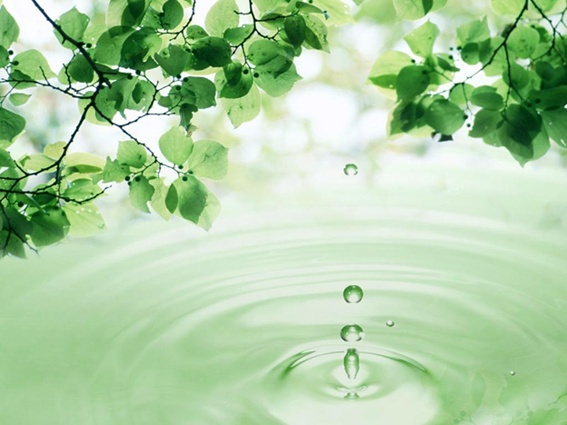 3. Что растения получают из почвы?
А) перегной, песок, глину;
Б) остатки растений и животных;
В) воздух, воду, соли.
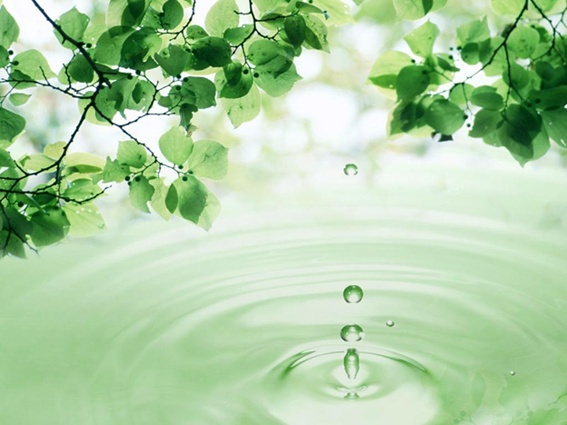 4. Какие условия требуются растению,
чтобы образовать сахар и крахмал?
А) наличие воды и углекислого газа;
Б) наличие почвы и воздуха;
В) наличие света, воды и углекислого
 газа.
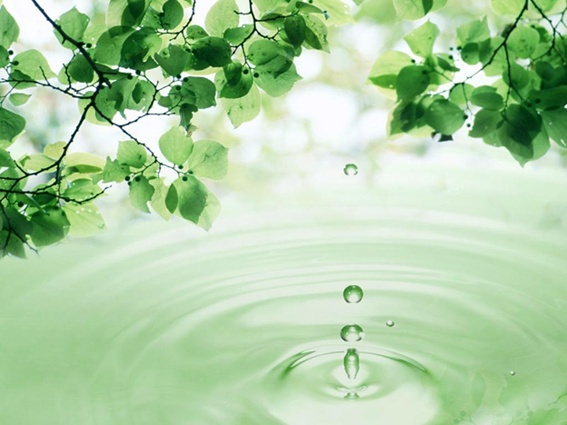 5. Какое важное вещество образуется 
в листе вместе с питательными
 веществами?
А) азот;
Б) углекислый газ;
В) кислород.
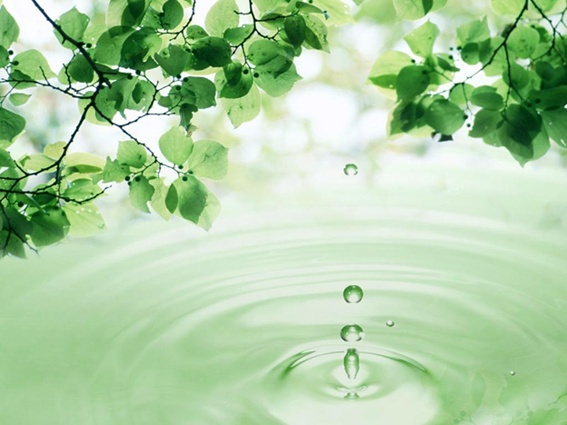 Проверь себя:
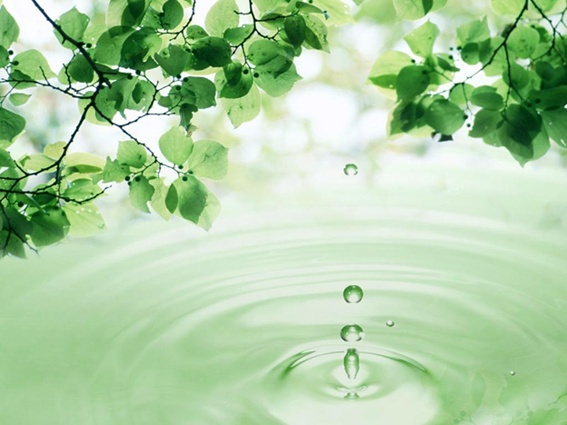 Использованная литература:

1.О.И.Дмитриева «Поурочные разработки                             по окружающему миру для 3 класса», Москва «ВАКО», 2006г.